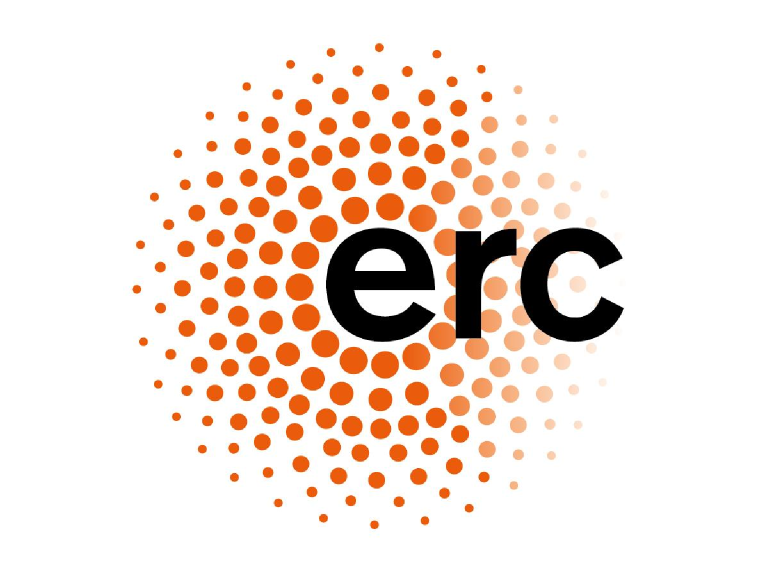 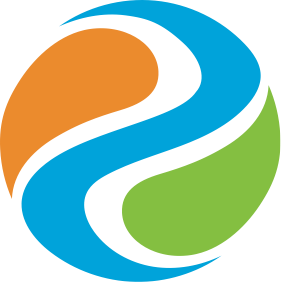 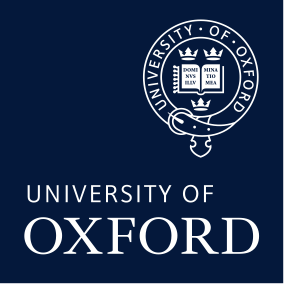 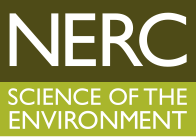 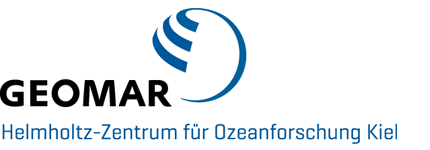 Energy budget-based backscatter in a shallow water model of a double gyre basin
Environmental
Research DTP
Milan Klöwera,b, Malte F Jansenc, Martin Clausb,d, 
Richard J Greatbatchb,d and Sören Thomsenb,e
a University of Oxford, UK
b GEOMAR Helmholtz Centre for Ocean Research Kiel, GER
c University of Chicago, USA
d University of Kiel, GER
e Pierre and Marie Curie University - Paris VI, FRA
Motivation: negligible sub-grid scale variability?
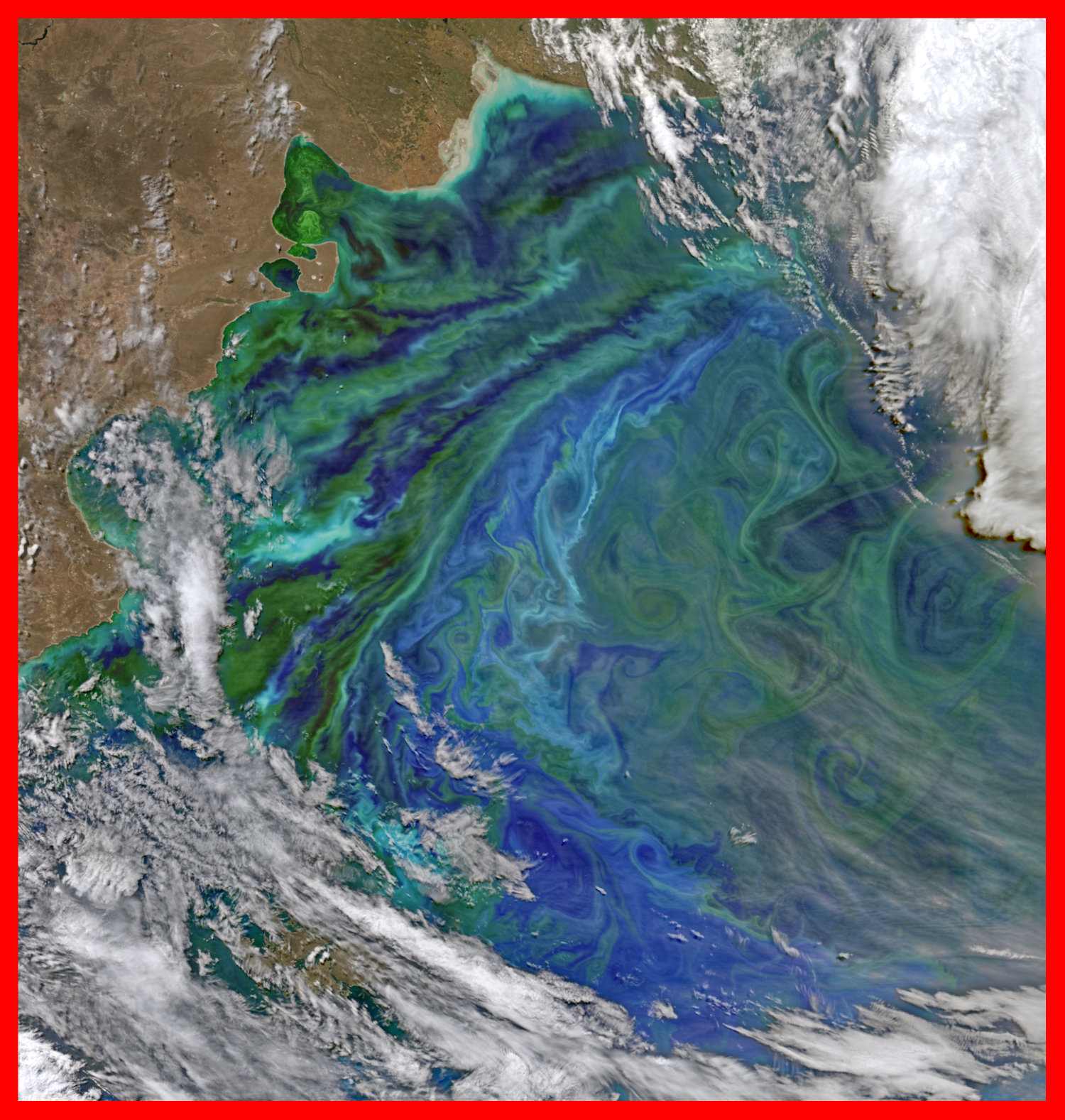 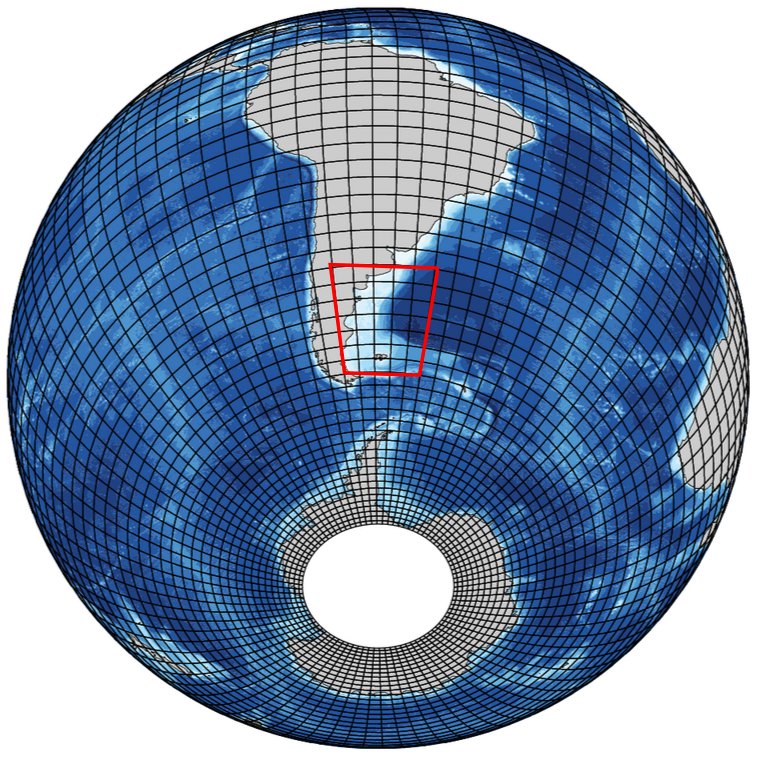 Typical climate model resolution
of 1°x1°
Satellite image of chlorophyll
with mesoscale structures
Motivation: What is the role of the unresolved scales?
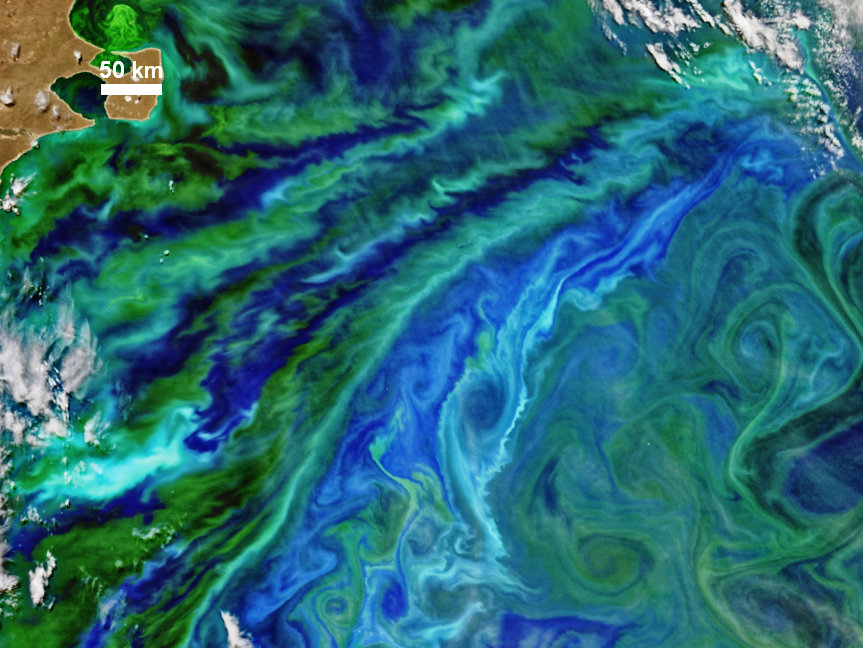 Mesoscale structures with scales down to 10km or less. From NASA.
Spectrum of 2D geostrophic turbulence
unbalanced flow
Energy 
sources
& sinks
Bottom 
friction
Viscosity
Wind
balanced flow
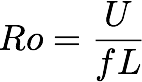 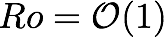 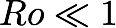 k-3
Energy / wavenumber
grid scale
wavenumber k
Balanced flow:
Unbalanced flow:
Inverse cascade
Forward cascade
Free-decaying 2D turbulence
time
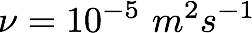 air
Used in circulation models
Kinematic viscosity
Spectrum of 2D geostrophic turbulence
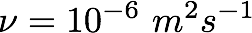 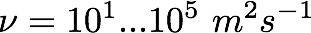 water
unbalanced flow
balanced flow
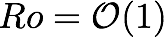 k-3
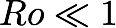 Energy / wavenumber
grid scale
wavenumber k
Viscosity
Viscosity
balanced
flow
Diffusion
unbalanced
flow
Energy budget-based backscatter - the idea
Dissipation
Backscatter
sub-grid
Eddy kinetic energy
Resolved flow
Eddy kinetic energy
Bottom friction
Backscatter parameterisation
Wind forcing
Backscatter is realised with negative viscosity
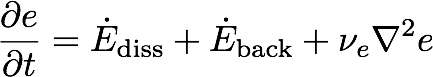 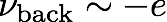 Sub-grid
Eddy kinetic energy 
Budget
Energy budget-based backscatter - the idea
unbalanced flow
Dissipation
balanced flow
Backscatter
Viscosity
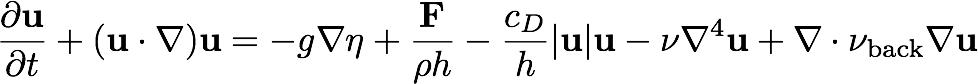 Backscatter 
parameterisation
Diffusion
What is the true solution for circulation in such a basin?
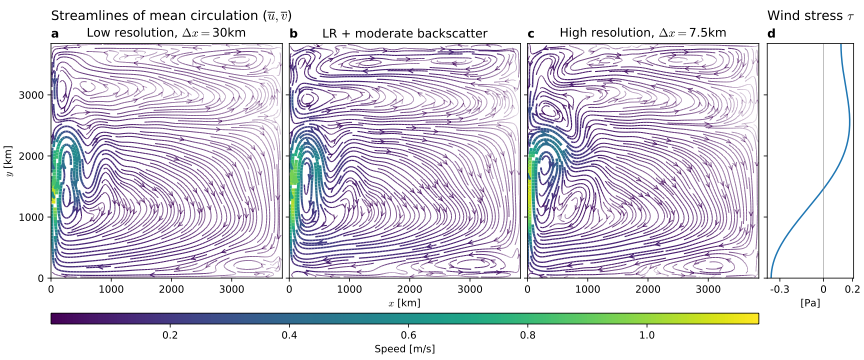 Wind-driven ocean circulation
Test case: An idealised North Atlantic
How would a model simulate the circulation?
Shallow water model
+ Eddies
Westerlies
Prognostic variables
Easterlies
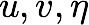 H = 500m
1282 grid cells
Total cpu time for 30years: 6hours
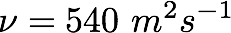 5122 grid cells
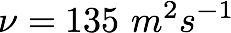 12.5days
Viscosity
Simulated vorticity dynamics at different resolution
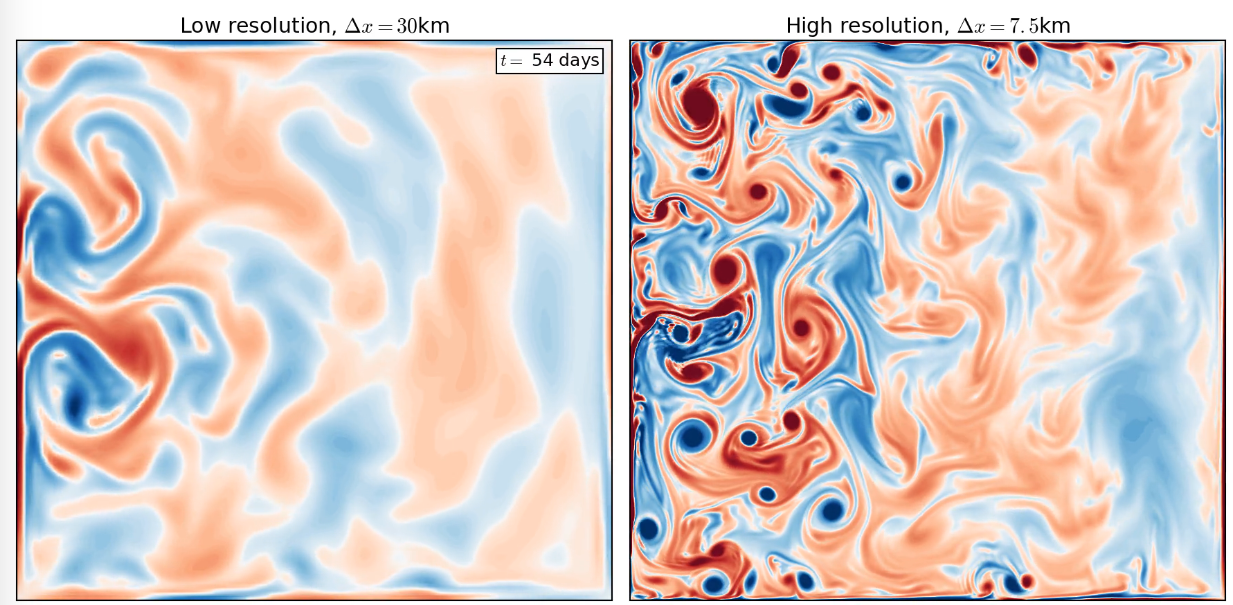 What’s actually wrong? The energy cycle.
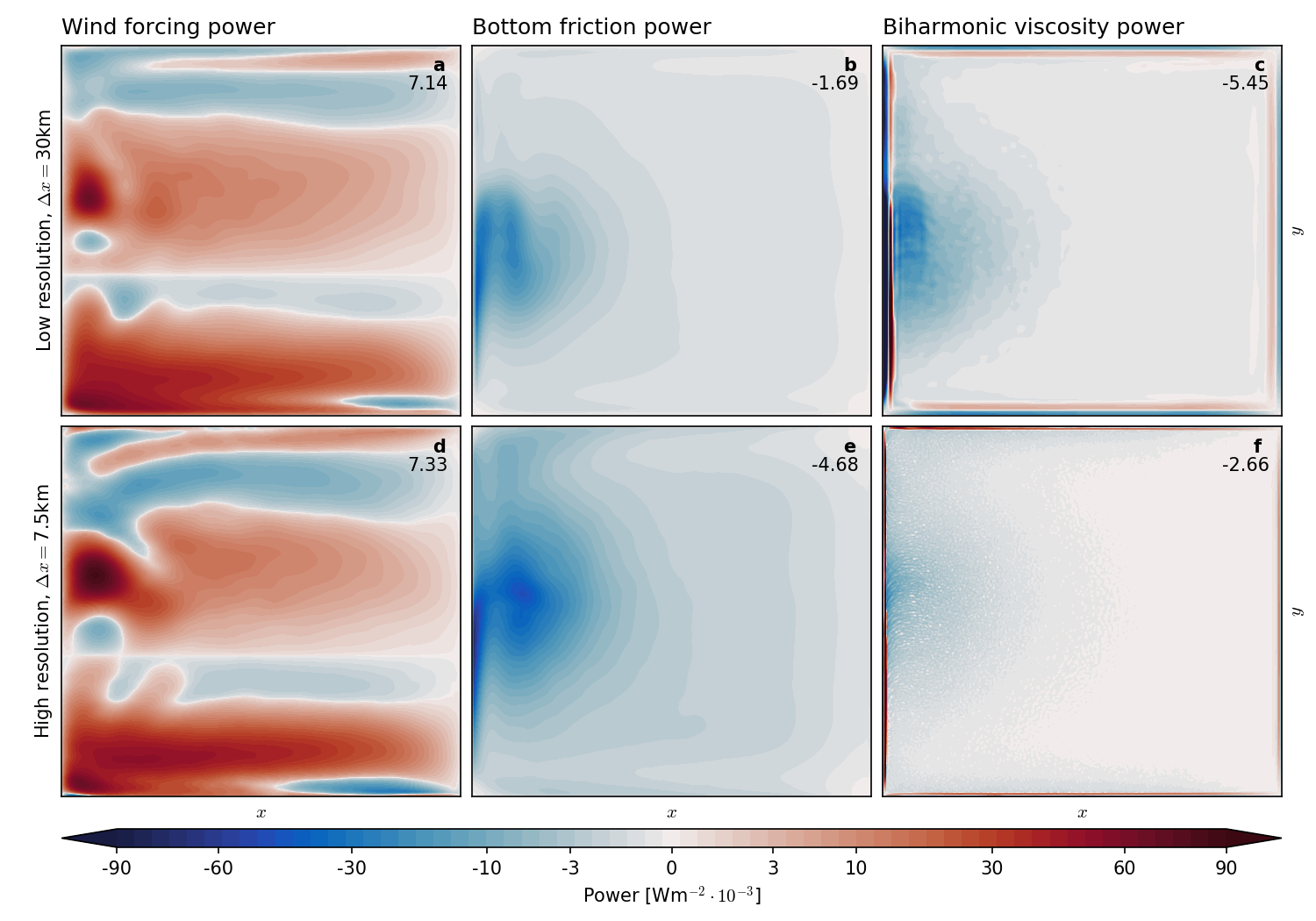 Only 24% energy dissipated through bottom friction, 76% through viscosity
Should be: 66% vs 35%
Too much energy is dissipated at the grid scale
Energy equation of the shallow water system
Biharmonic diffusion operator
Introduce sub-grid EKE equation
Backscatter forcing is then
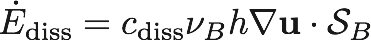 where
Energy budget-based backscatter: The method
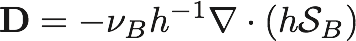 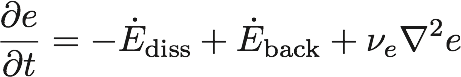 Bottom friction
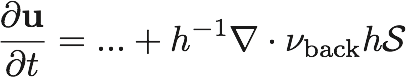 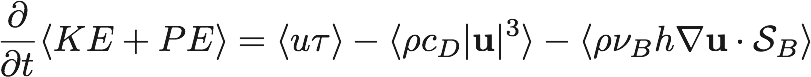 Viscosity
Wind
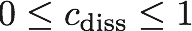 is a cut-off Rossby number and controls the strength of the backscatter
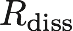 Rossby number-dependent dissipation scaling
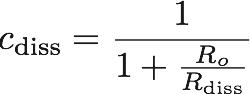 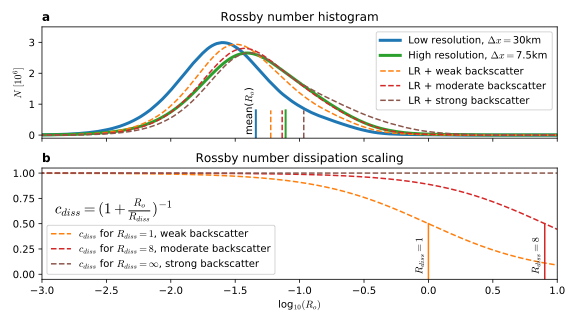 How to tune the model:
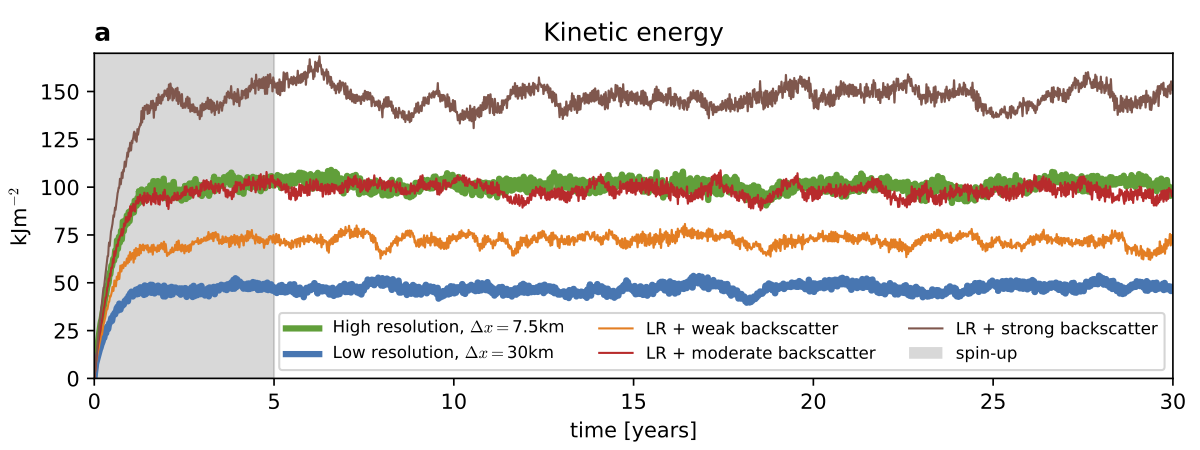 List of model runs
Results - spectrum
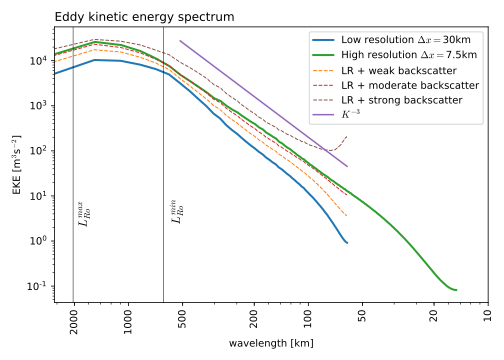 Backscatter with Rossby number dissipation scaling increases EKE levels on all scales.
Results - where is the additional energy?
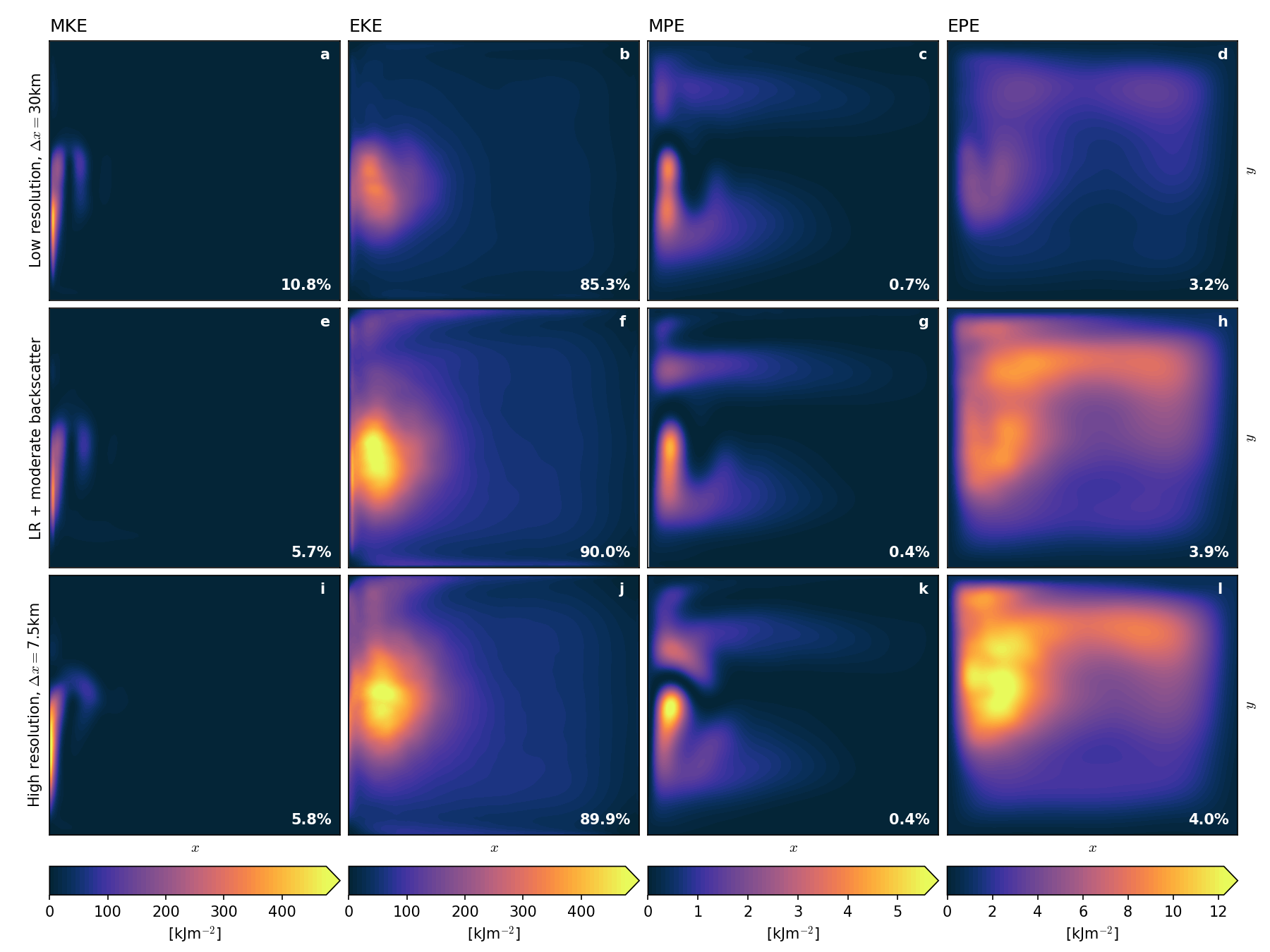 Backscatter increases EKE and EPE levels correctly.
Results - energy cycle
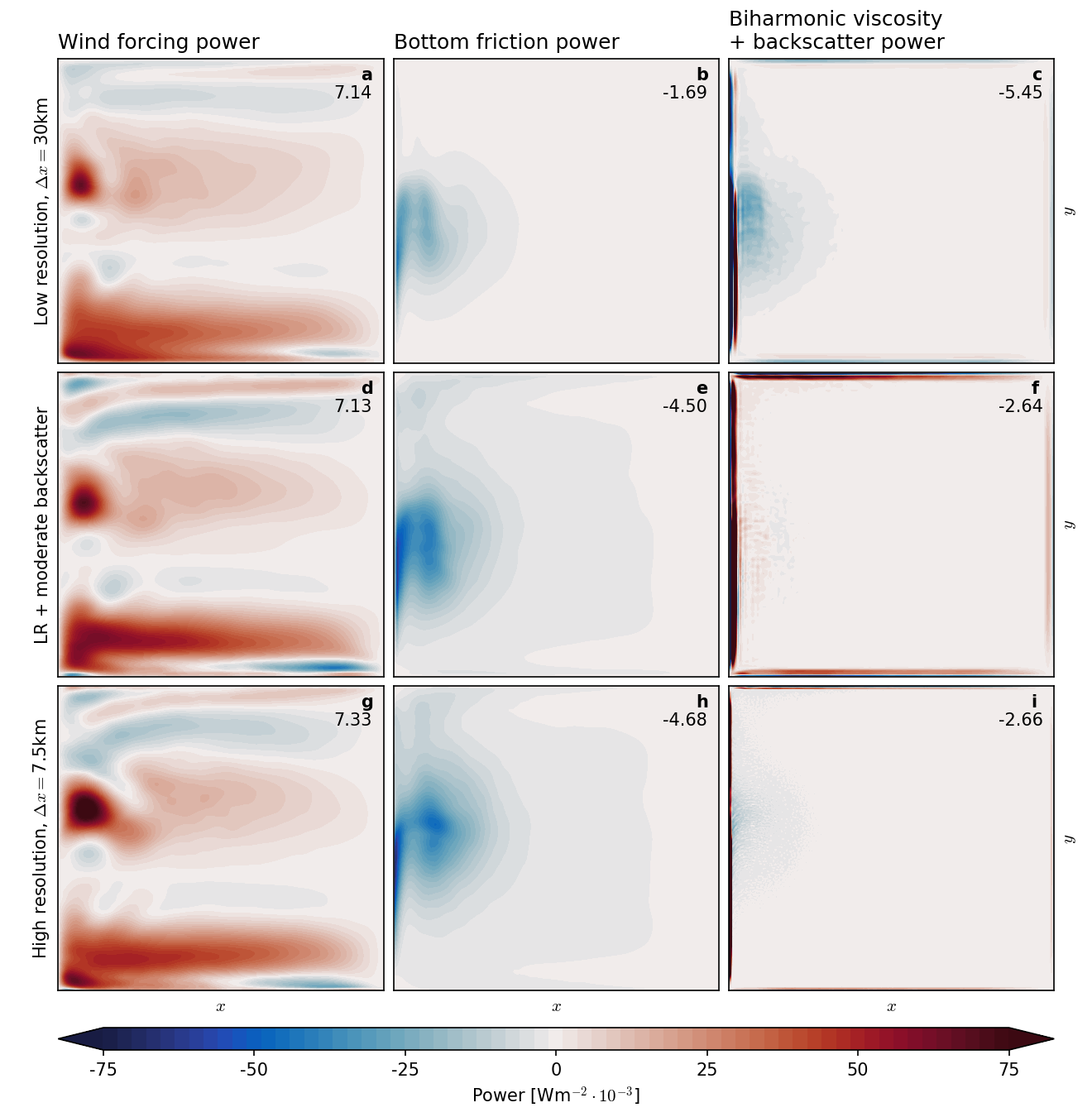 Backscatter corrects the energy cycle. Most dissipation is through bottom friction.
Sub-grid EKE
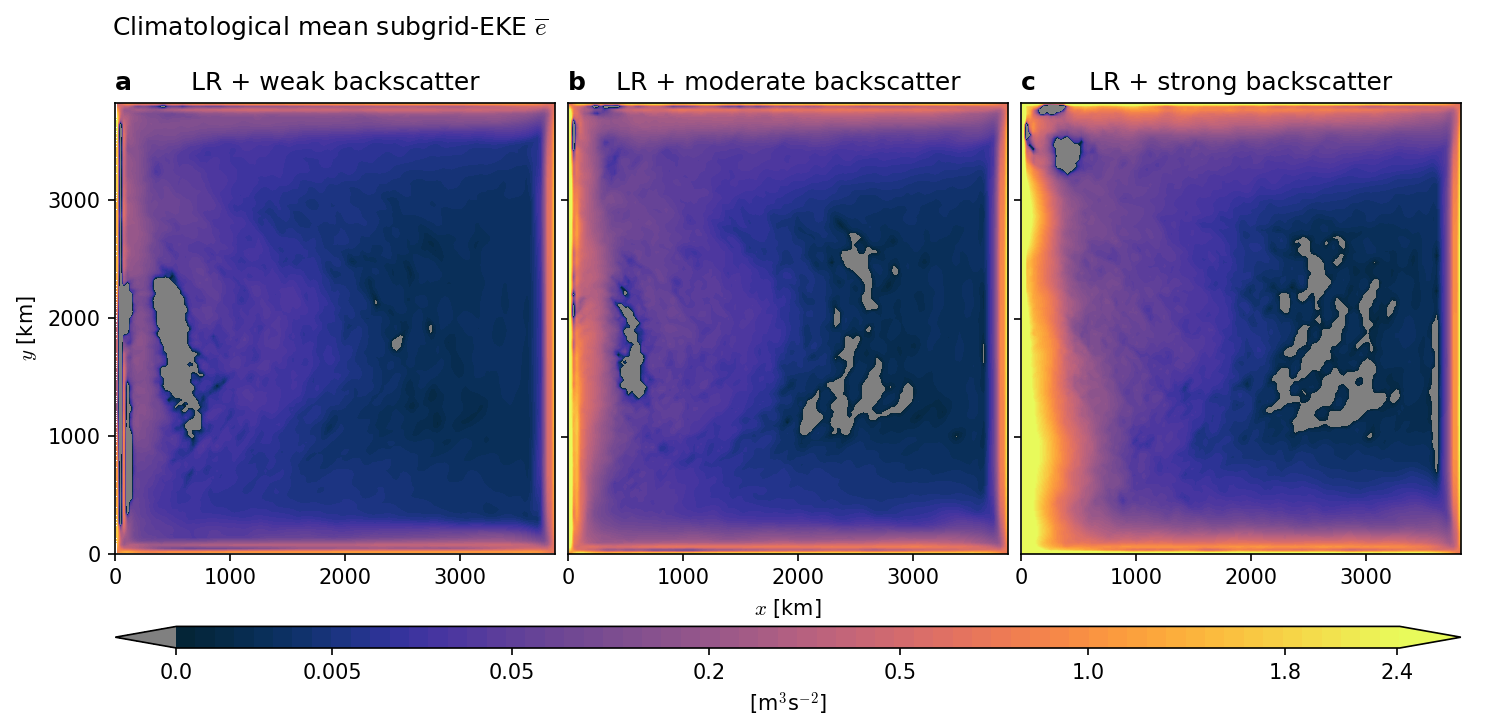 Double gyre basin: Backscatter is a forcing at the boundaries & in the turbulent regions.
Results - vorticity dynamics
Backscatter intensifies eddies and creates new ones.
Results - mean circulation
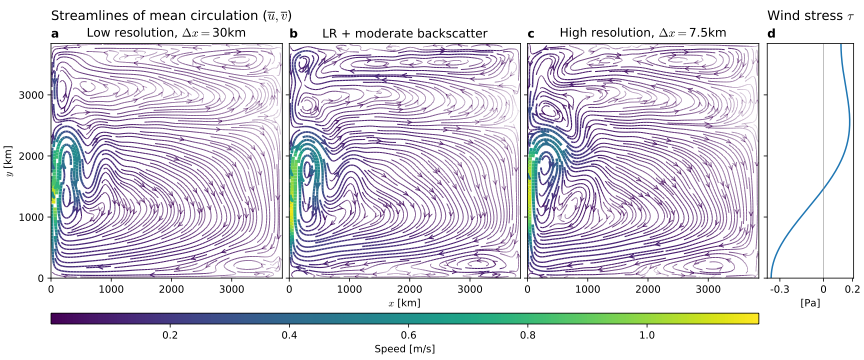 Correcting the energy cycle also corrects the mean circulation.
Results - float trajectories
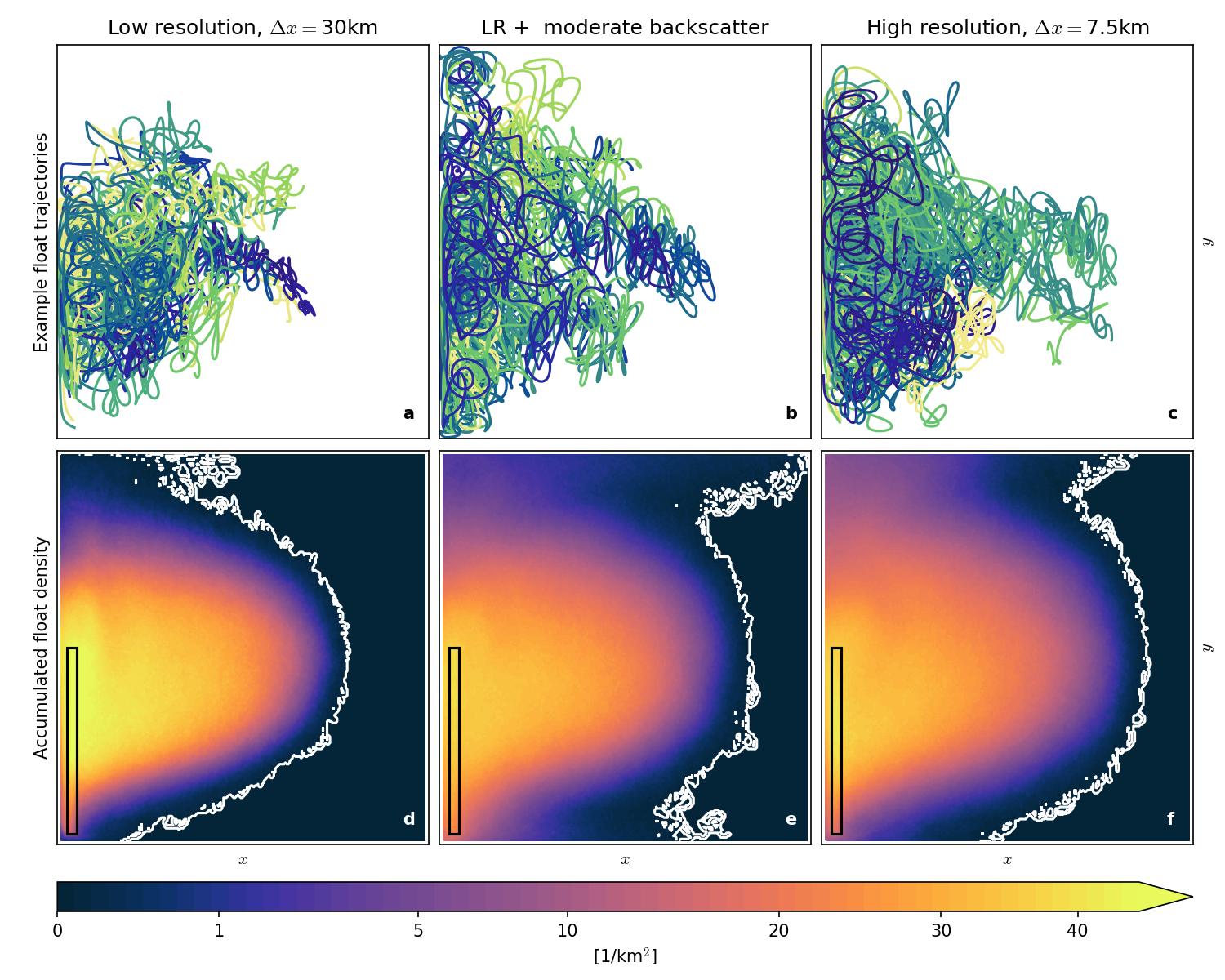 Backscatter allows floats to move against the mean current.
Energy budget-based backscatter lets you
A better simulation at low resolution!
Take home messages
Keep track of sub-grid eddy kinetic energy.
Re-inject energy to the resolved flow.
Viscosity in circulation models is far from reality.
The energy cycle is distorted.
Shallow water model written in python
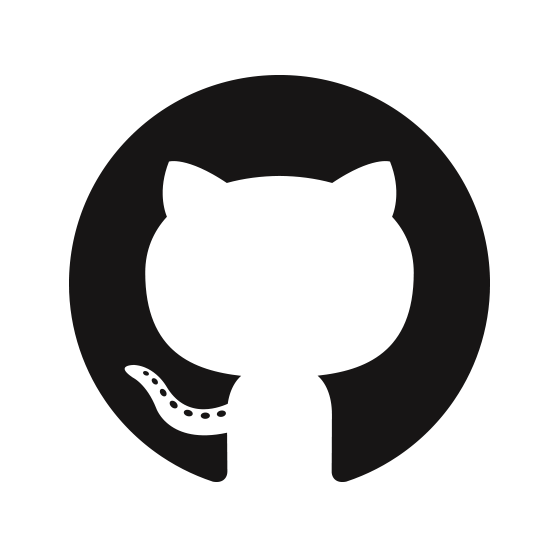 Under review
/milankl/swm
Take home messages II
Klöwer, M, MF Jansen, M Claus, RJ Greatbatch, S Thomsen, 2018. Energy budget-based backscatter in a shallow water model of a double gyre basin. Ocean Modelling.
milan.kloewer@physics.ox.ac.uk
Energy budget-based backscatter: The method II
Harmonic backscatter operator
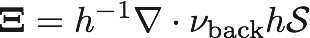 Energy equation of the shallow water system
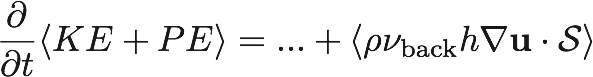 Introduce sub-grid EKE equation
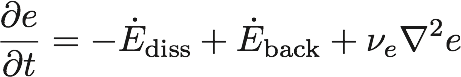 Then
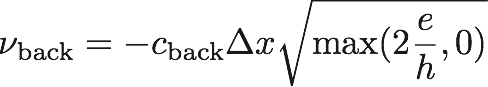 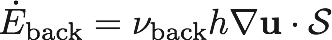